Alissia SITTER
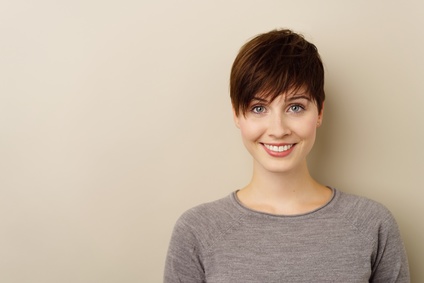 Baby-sitter expérimentée, avec plus de 5 ans d'expérience -  Diplômée BAFA
A propos de moi
Baby-sitter expérimentée et bienveillante, avec plus de 5 ans d'expérience dans la garde d'enfants âgés de 6 mois à 12 ans. Titulaire du certificat de premiers secours et du BAFA, je suis capable de créer un environnement sûr et stimulant pour les enfants tout en respectant les directives des parents. Apte à gérer les routines quotidiennes, à préparer des repas sains et à organiser des activités éducatives et ludiques adaptées à l'âge des enfants.
Contact
+336 01 02 03 04
votre.nom.prenom@gnail.com
Marseille, France
linkedin.com/votre-profil
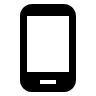 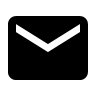 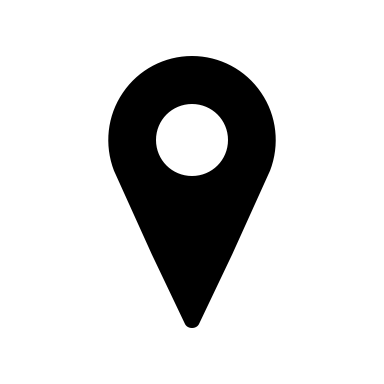 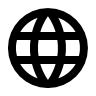 Expériences Professionnelles
Compétences et Qualités
Baby-sitter à domicile Nom de la famille, Ville Mois Année - Mois Année
Garde de deux enfants (4 et 7 ans), en soirée et les week-ends
Préparation des repas, suivi des routines de coucher et aide aux devoirs
Organisation d'activités créatives et éducatives pour favoriser le développement des enfants

Animateur(trice) en centre de loisirs Nom de l'organisme, Ville Mois Année - Mois Année
Animation d'ateliers créatifs et ludiques pour les enfants âgés de 6 à 10 ans
Supervision et organisation des sorties éducatives et des excursions
Collaboration avec l'équipe d'animation pour assurer la sécurité et le bien-être des enfants

Baby-sitter occasionnelle Ville Mois Année - Mois Année
Garde d'enfants de différents âges pour diverses familles de la région
Gestion des routines quotidiennes, y compris les repas, le coucher et les activités
Communication avec les parents pour assurer le suivi et la satisfaction des besoins des enfants
Excellent sens des responsabilités et souci du bien-être des enfants
Capacité à établir et à maintenir des routines et des limites
Créativité dans l'organisation d'activités éducatives et ludiques
Compétences en communication avec les enfants et les parents
Premiers secours et connaissances en matière de sécurité
Maîtrise d'une langue étrangère (facultatif, si applicable)
Langues
Français : Langue Maternelle
Anglais : Niveau C1 - CECRL
Formation & Certifications
Brevet d'Aptitude aux Fonctions d'Animateur (BAFA), Mois Année, Nom de l'organisme, Ville
Certificat de premiers secours (PSC1), Mois Année, Nom de l'organisme, Ville
Diplôme du baccalauréat (série ou spécialité), Mois Année, Nom du lycée, Ville
Cher(e) Candidat(e)

Merci d'avoir téléchargé ce modèle sur notre site. Nous espérons qu'il vous aidera à mettre en valeur votre CV.

---------------------------------------------------------------------------------------

Besoin de conseils pour rédiger votre CV ou vous préparer pour l’entretien d’embauche ? Consultez nos articles :

- Le titre du CV : guide pratique + 30 exemples
- Comment mettre en valeur son expérience professionnelle ?
- Rédiger une accroche de CV percutante + 9 exemples
- Les 7 points clés d'un CV réussi
- Personnalisez votre CV avec des icônes gratuites
- Bien préparer son entretien 

Nous proposons également plusieurs centaines d'exemples de lettres de motivation classées par métier et des modèles pour les mettre en forme.

- 1200 exemples de lettres de motivation 
- Les modèles de courrier
- Tous nos conseils pour rédiger une lettre efficace 


Nous vous souhaitons bonne chance dans vos recherches et vos entretiens  


Enfin, rappelez-vous qu'une bonne candidature est une candidature personnalisée ! Prenez donc le temps de la rédiger avec soin car elle décrit votre parcours professionnel et votre personnalité. 








----------------
Copyright : Les contenus diffusés sur notre site (modèles de CV, modèles de lettre, articles ...) sont la propriété de creeruncv.com. Leur utilisation est limitée à un usage strictement personnel. Il est interdit de les diffuser ou redistribuer sans notre accord. Contenus déposés dans 180 pays devant huissier. Reproduction strictement interdite, même partielle. Limité à un usage strictement personnel. Disclaimer : Les modèles disponibles sur notre site fournis "en l'état" et sans garantie.

Créeruncv.com est un site gratuit.